Путешествие по Франции и Великобритании
Окружающий мир – 3 класс
«Школа России» - А.А. Плешаков
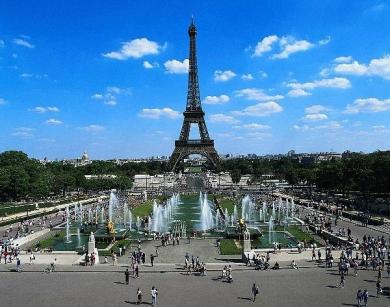 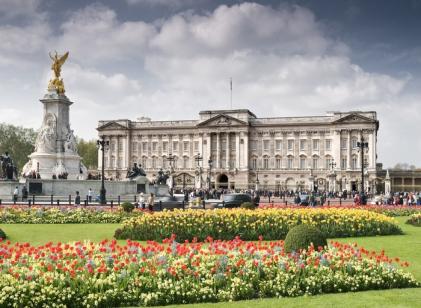 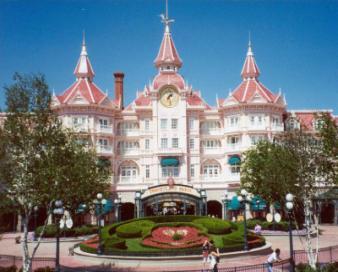 Франция
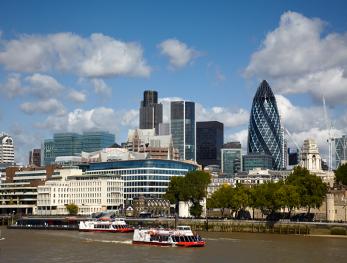 Великобритания
Франция
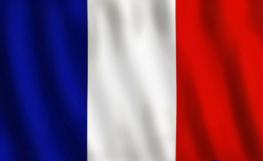 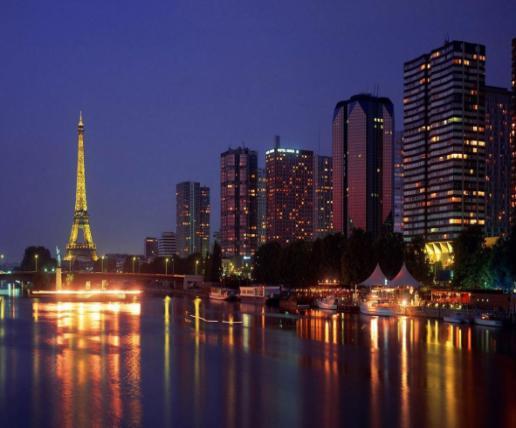 Столица - Париж
Государственный язык – 
французский
Глава государства - президент
Париж
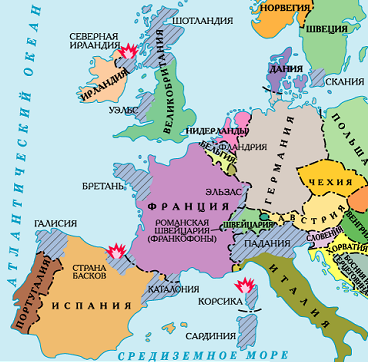 Франция протянулась с севера на юг через всю Европу – от Северного до Средиземного моря. Люди в этих краях поселились около миллиона лет назад
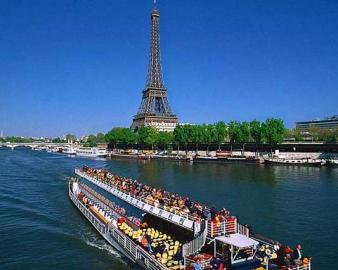 Париж
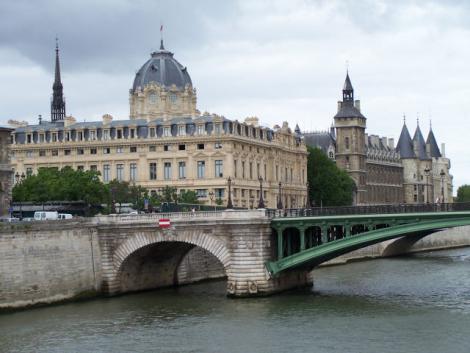 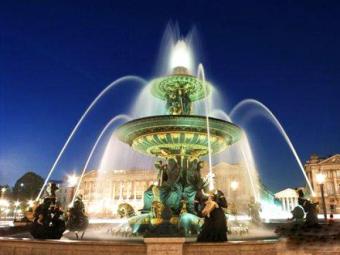 Париж стоит на берегу реки Сены
Достопримечательности Парижа
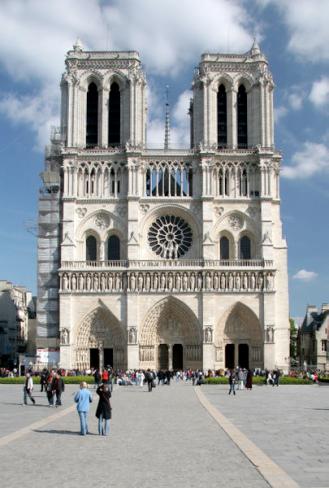 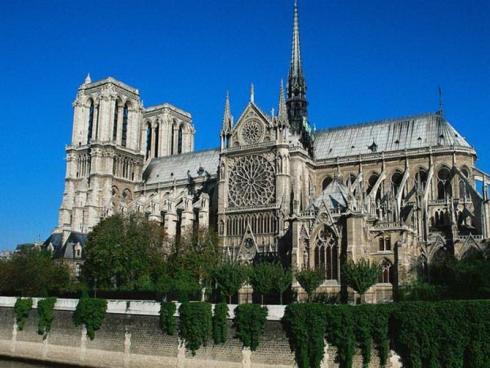 Собор Парижской Богоматери
Собор Парижской Богоматери стоит на острове в центре Парижа
Париж
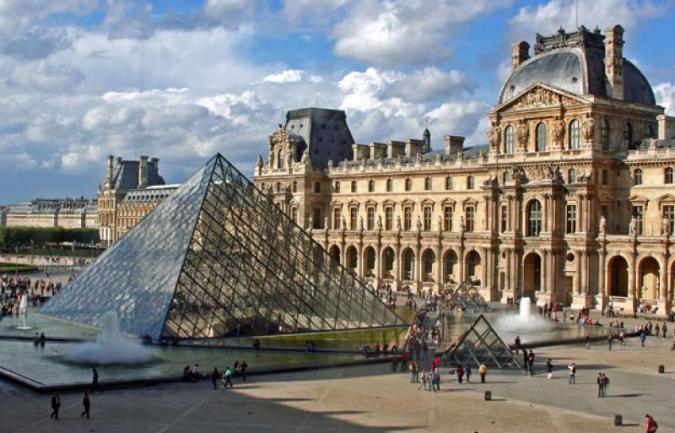 Лувр
Лувр – один из крупнейших художественных музеев мира. 
В Лувре огромное количество картин  и скульптур
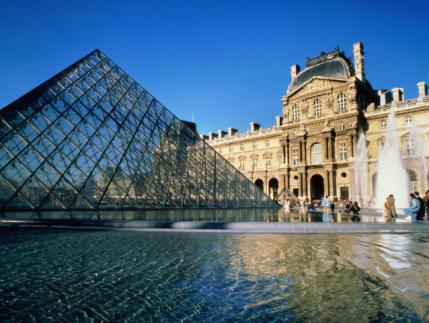 Лувр
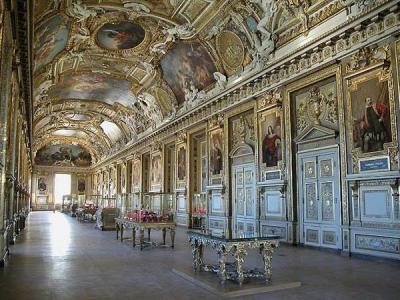 Музей размещается в большом старинном дворце. Вход его украшен современной стеклянной пирамидой
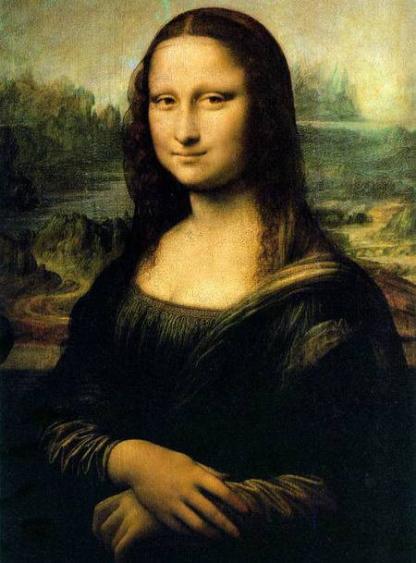 Самая известная в Лувре картина – «Джоконда» великого итальянского художника  Леонардо да Винчи
Париж
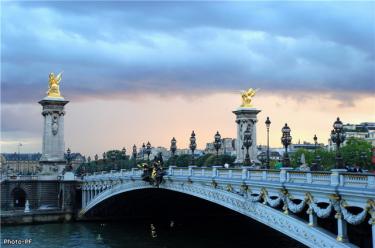 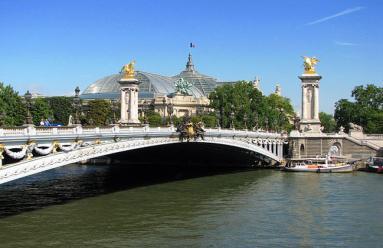 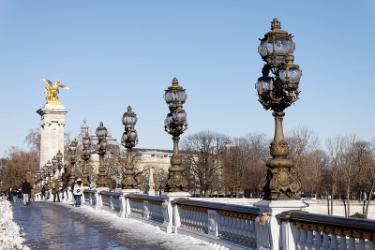 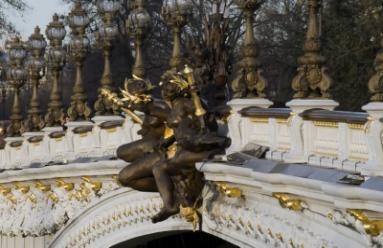 Удивительно красивый мост Александра III
Париж
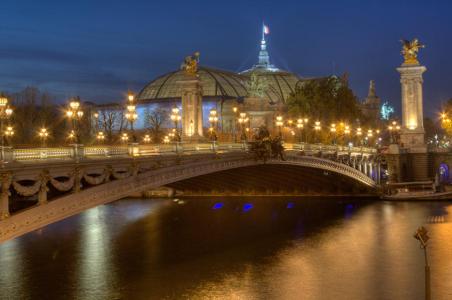 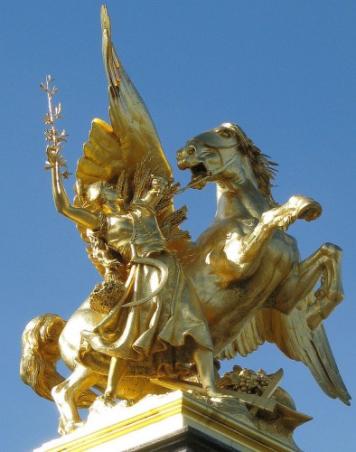 Мост Александра III
По краям моста на высоких колоннах золотые  крылатые кони
Мост назван в честь русского царя Александра III
Символ Парижа -  Эйфелева башня
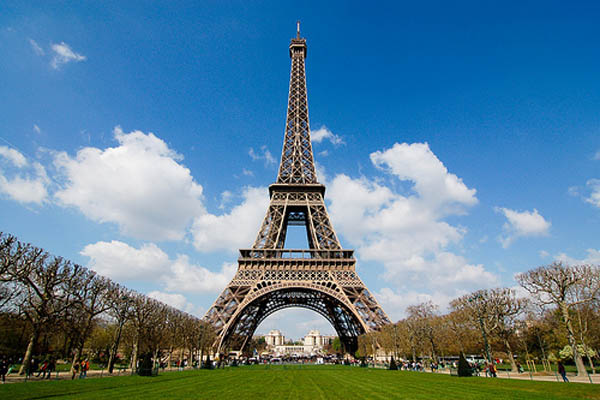 Эйфелева башня была построена в 1889  году
по проекту инженера  А.Г. Эйфеля
Эйфелева башня состоит из 15 тысяч металлических деталей. Высота - 321 метр
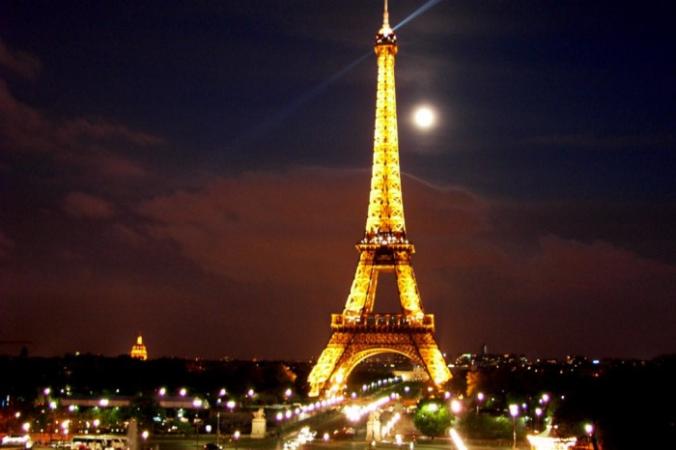 На башню можно подняться. Для этого в ней устроены лифты
Европейский Диснейленд в Париже
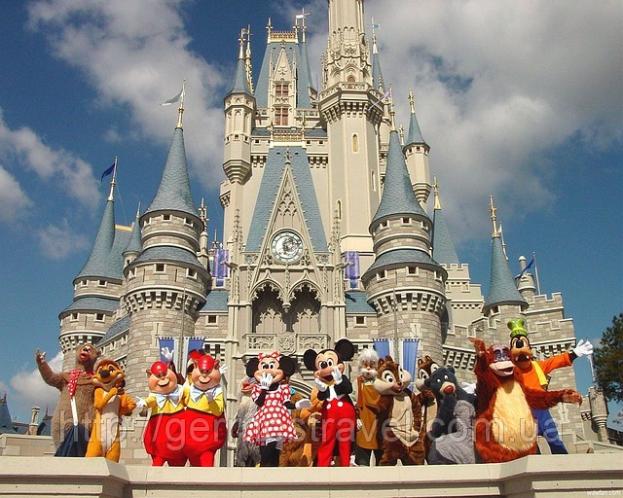 Грандиозный парк развлечений
Диснейленд
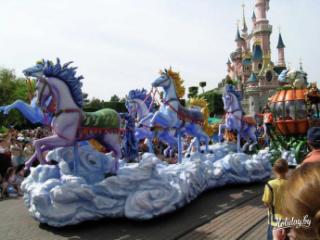 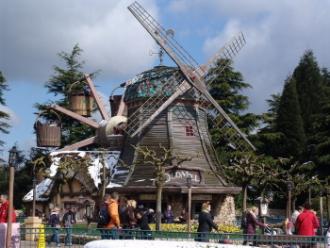 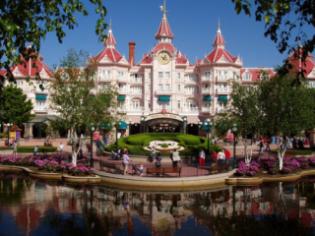 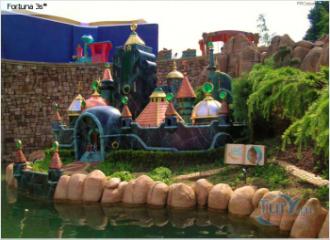 Версаль
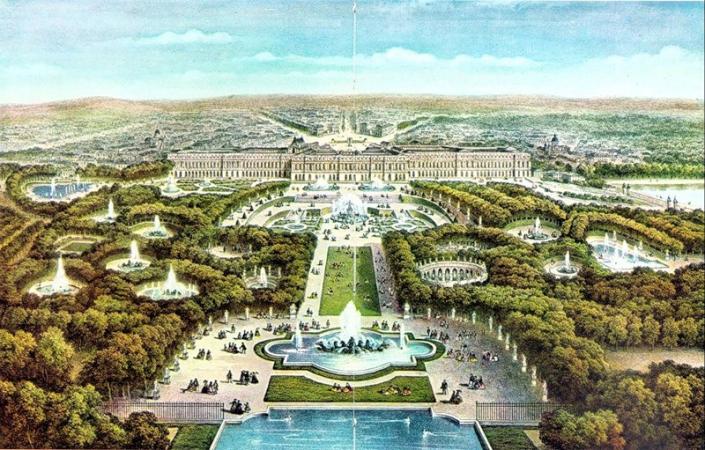 Недалеко от Парижа находится одно из самых замечательных мест во Франции – город Версаль
Королевский дворец в Версале
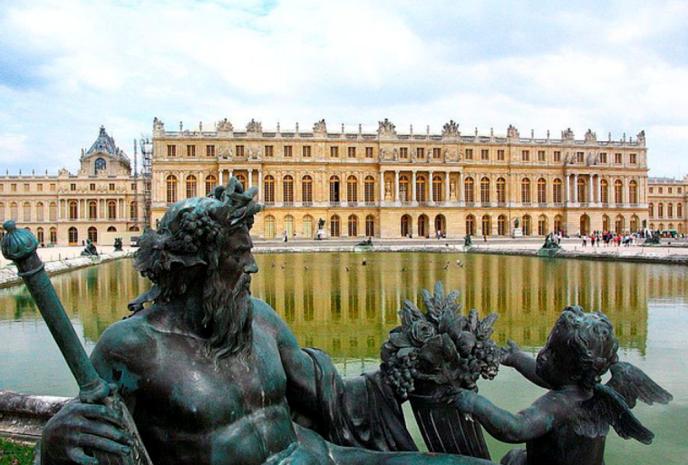 Когда-то здесь была резиденция  французского короля, а сейчас - музей
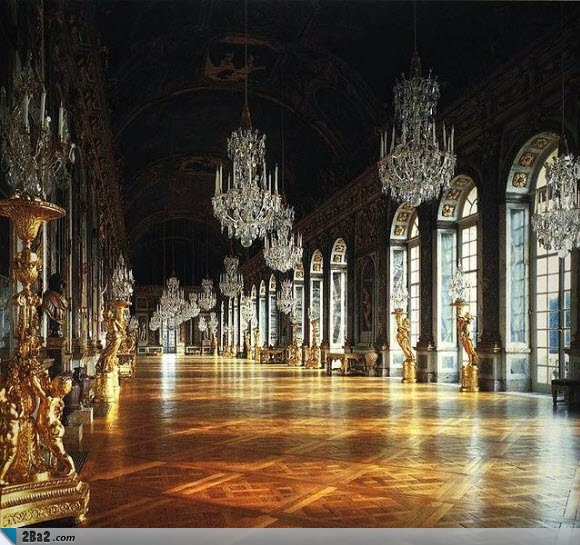 Версальский дворец
Река Луара
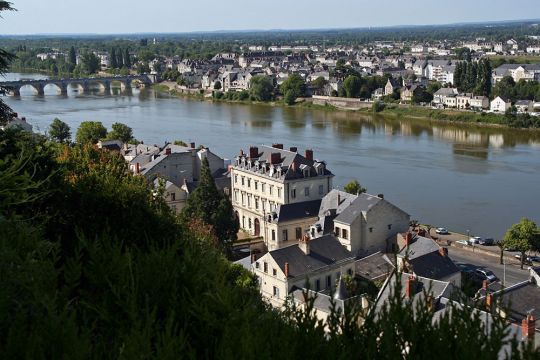 В долине реки Луары – самой длинной реки Франции в XV – XVI вв. были возведены многочисленные замки – резиденции королей, принцев и богатых аристократов
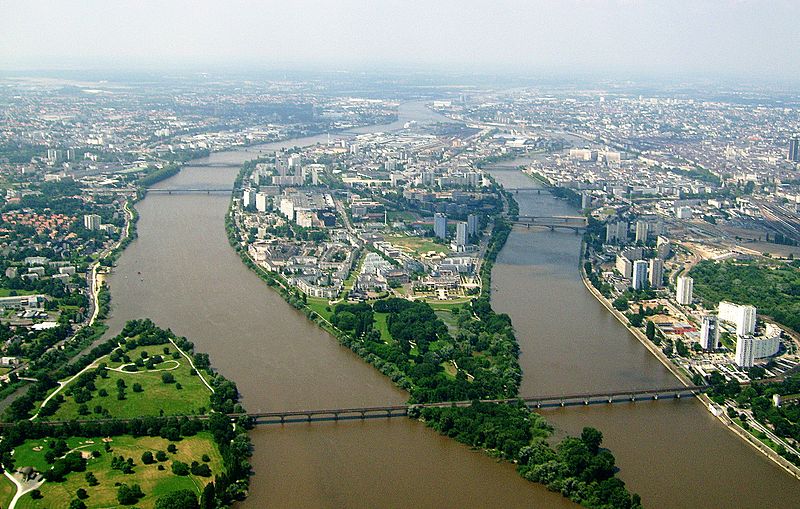 Река Луара
Анжерский замок
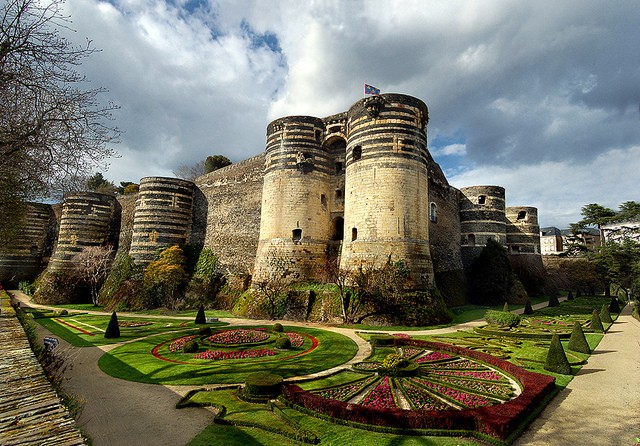 Одни замки - неприступные крепости, 
другие, скорее, назовёшь дворцами
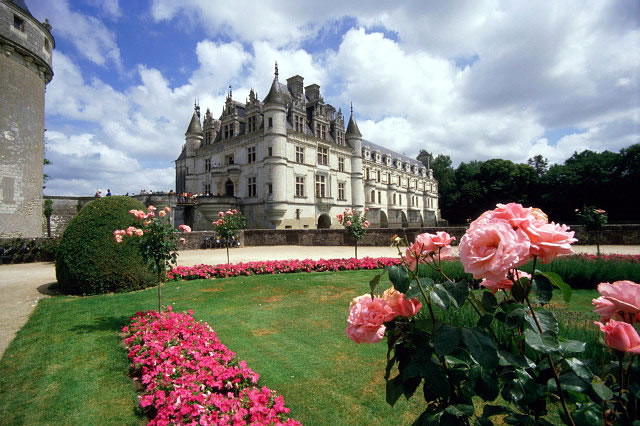 Замок Шенонсо
Замки на берегу реки Луары
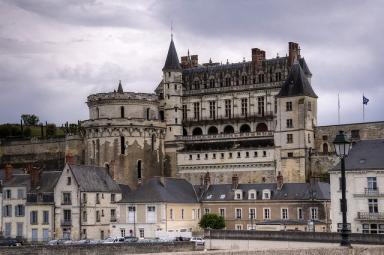 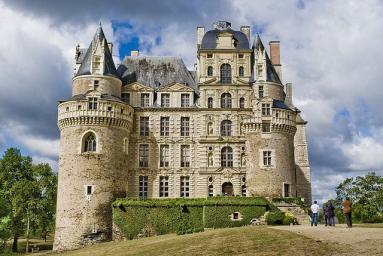 Замок Амбуаз
Замок Бриссак
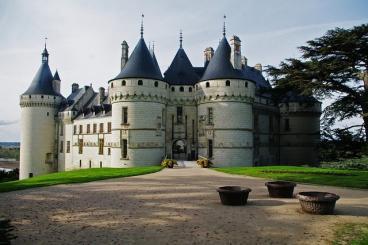 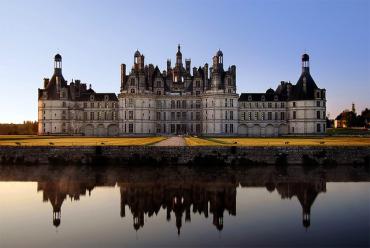 Замок Шомон-сюр-Луар
Замок Шамбор
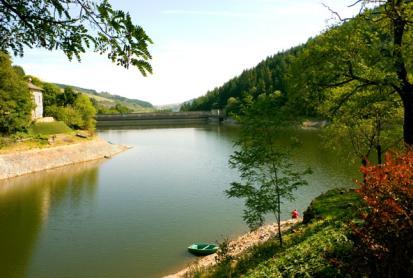 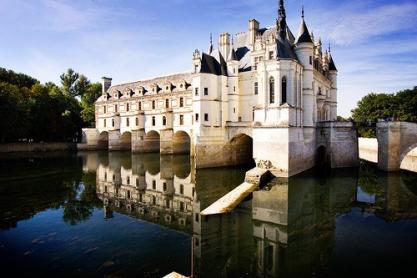 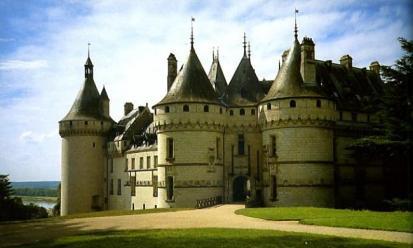 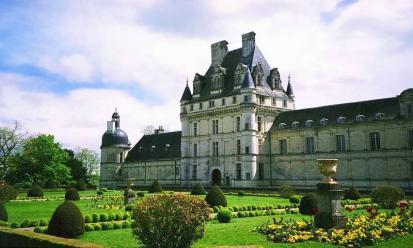 Долину Луары с её замками называют жемчужиной Франции